Recruitment
All families, and staff, must be aware of the nature of Early Learning and Child Care as regulated work, and the playgroup as a regulated space.

 Care must be taken during changeover of The Parent Committee to ensure that the incoming committee members are aware of the special circumstances surrounding Early Learning and Child Care recruitment.

Before an applicant can take up a position, they must be registered with the PVG scheme and an update be added to their registration to show that they are working at the Playgroup.

All practitioners must register with the Scottish Social Services Council, which is our professional body, within six months of their start date.

When recruiting workers for the Playgroup we should follow the guidance in “Safer Recruitment Through Better Recruitment” http://www.gov.scot/resource/doc/169841/0047325.pdf
There should be communication with the Care Inspectorate and The City of Edinburgh Council during the process to ensure that we are meeting our obligations.

Date:             		Signature:                     			Role:

Carol, January 2019
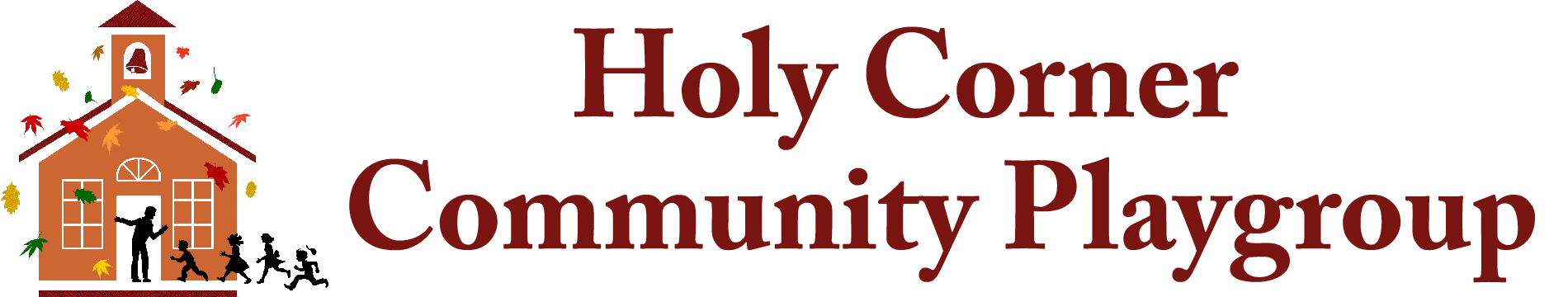